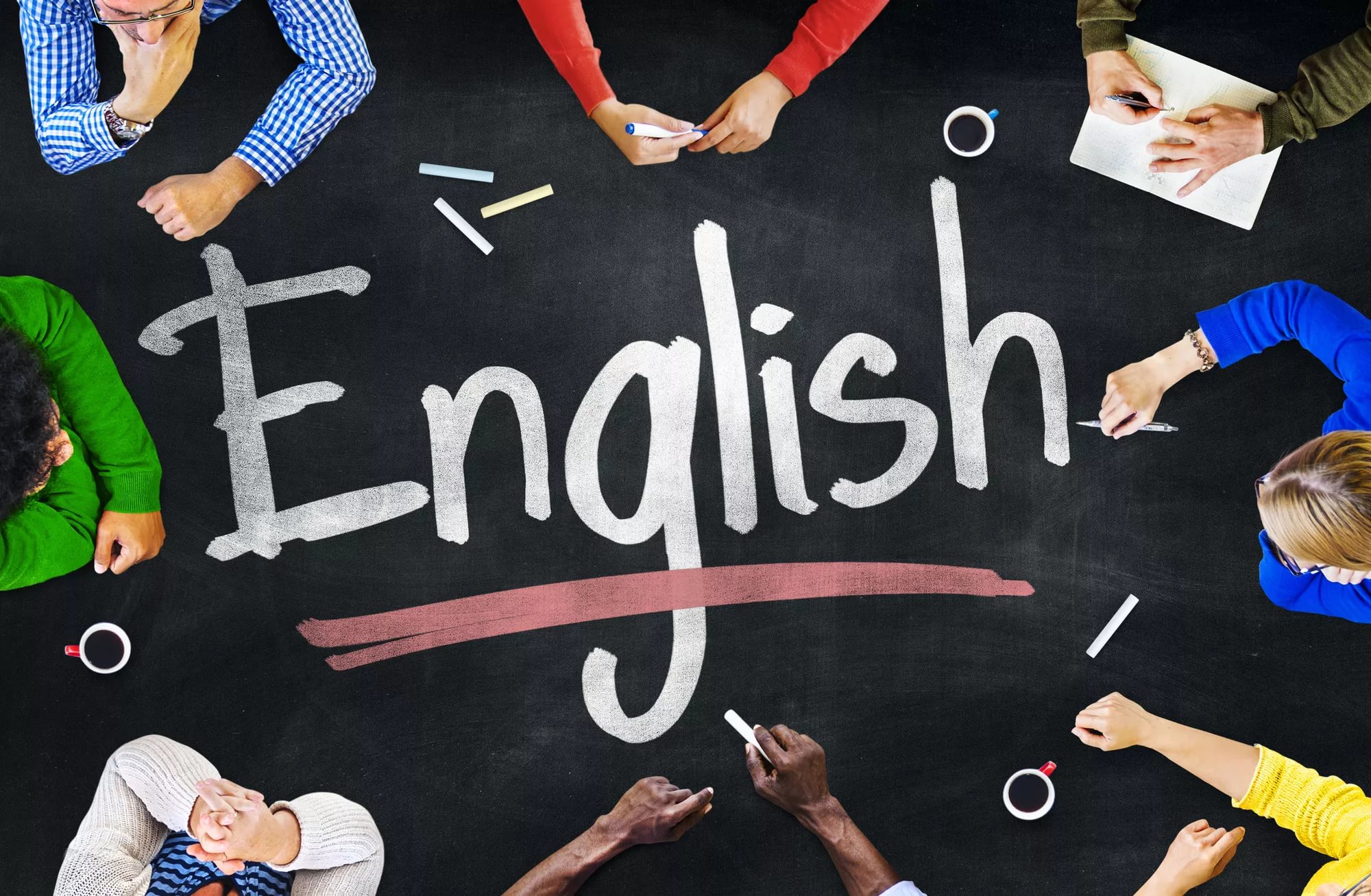 Checking homework : p: 90 Ex-3
Will have introduced
Will have invented
Will all be going
Won’t /will not still be using
Will have found
0-«5»
1-2- «4»
3-4- «3»
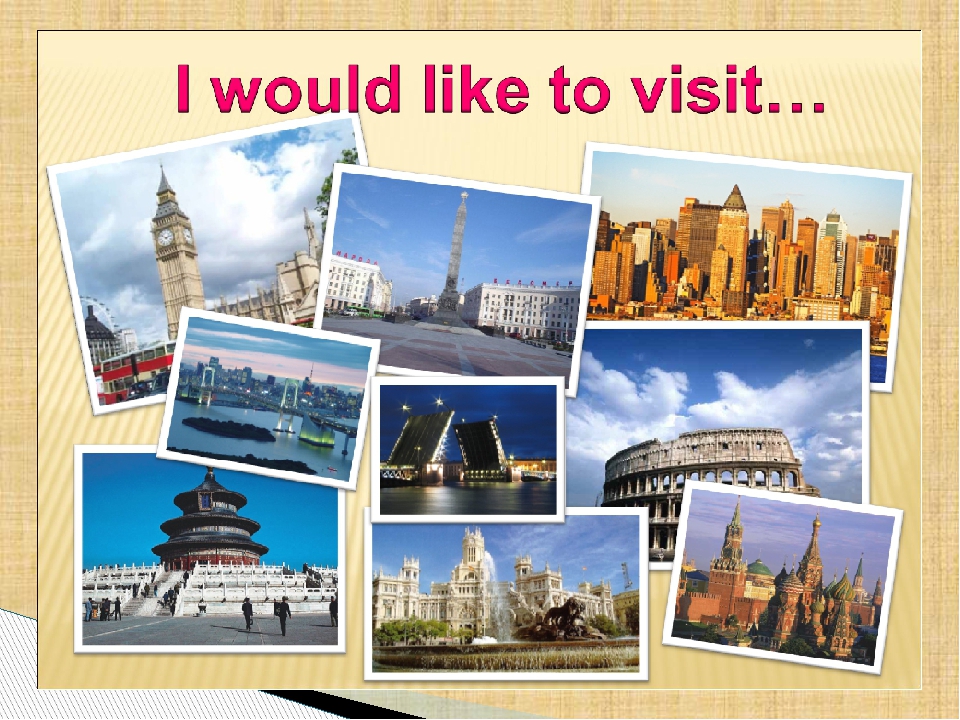 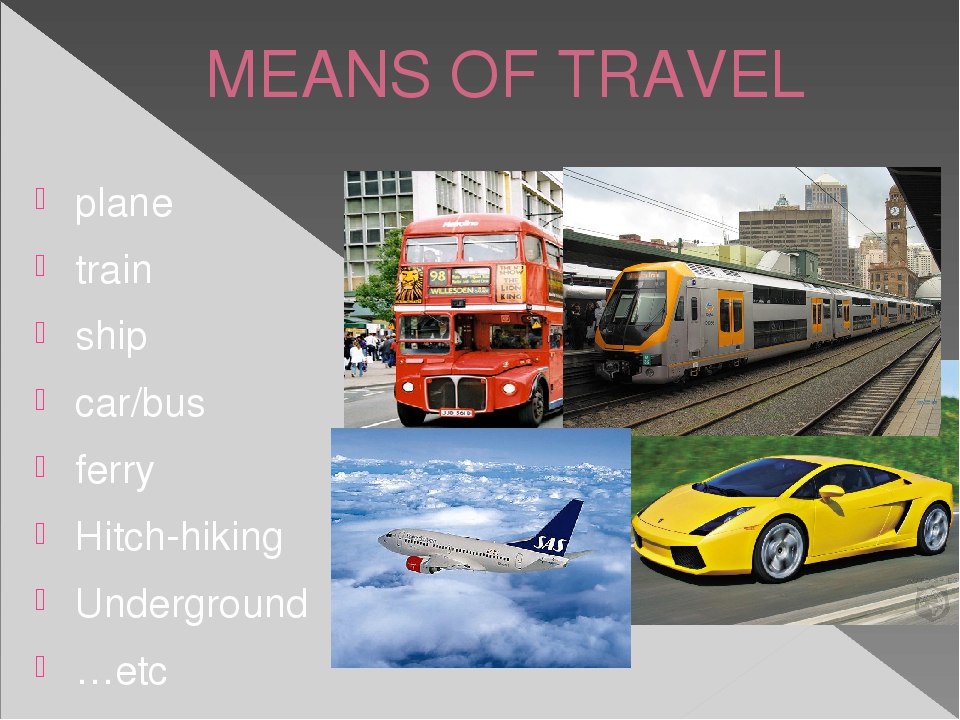 The 5 th  of Marchclass work
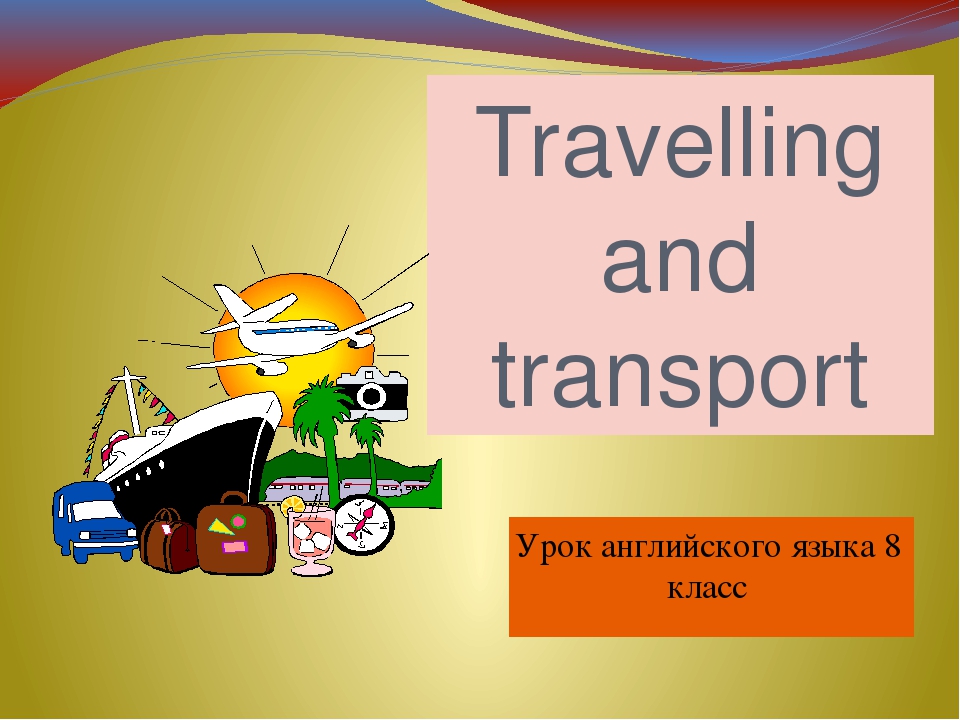 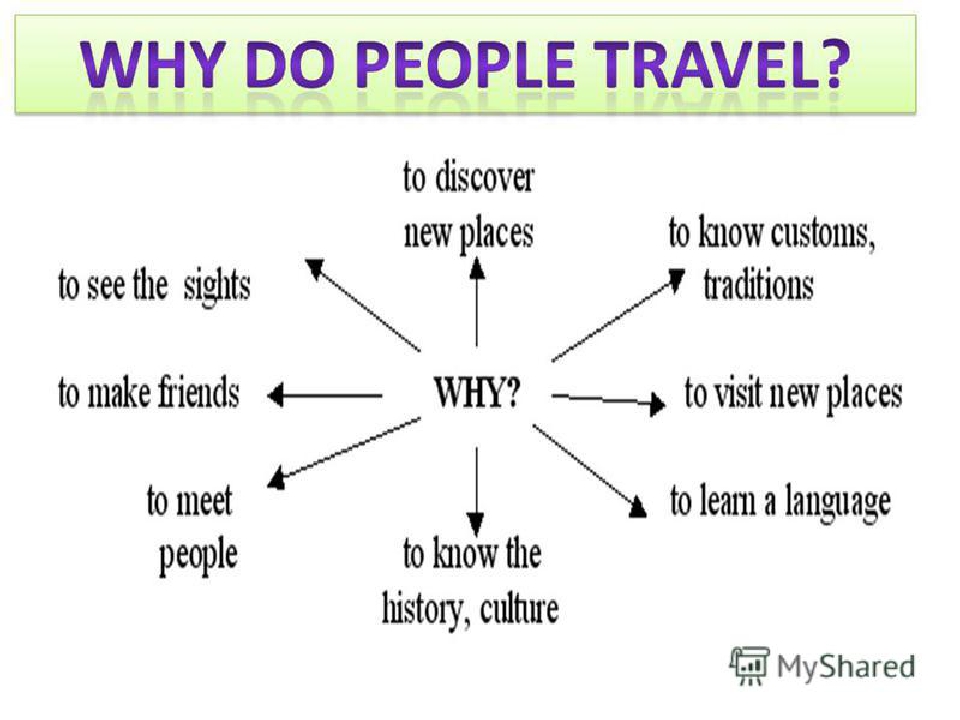 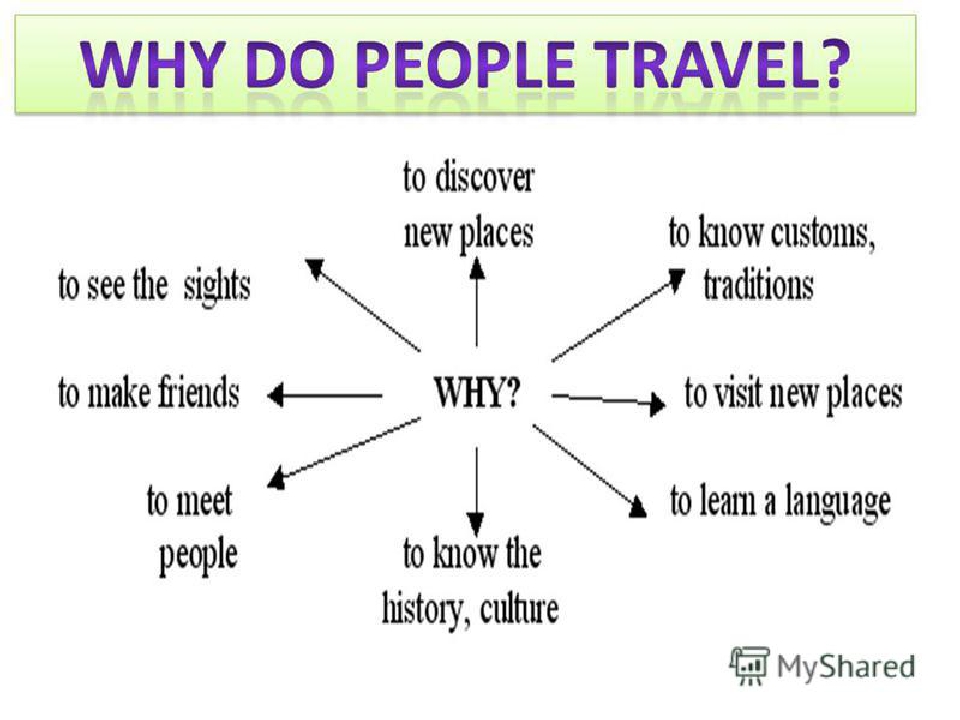 «Банка әдісі»- I have prepared some new words for you. If you correctly take all the words you need for your  topic written on the Bank, you can earn a point for your team.
/ museum, galleries, countries, culture, sightseeing, traditions, bicycle,
 train, tractor, plane, ship, car, bus/.
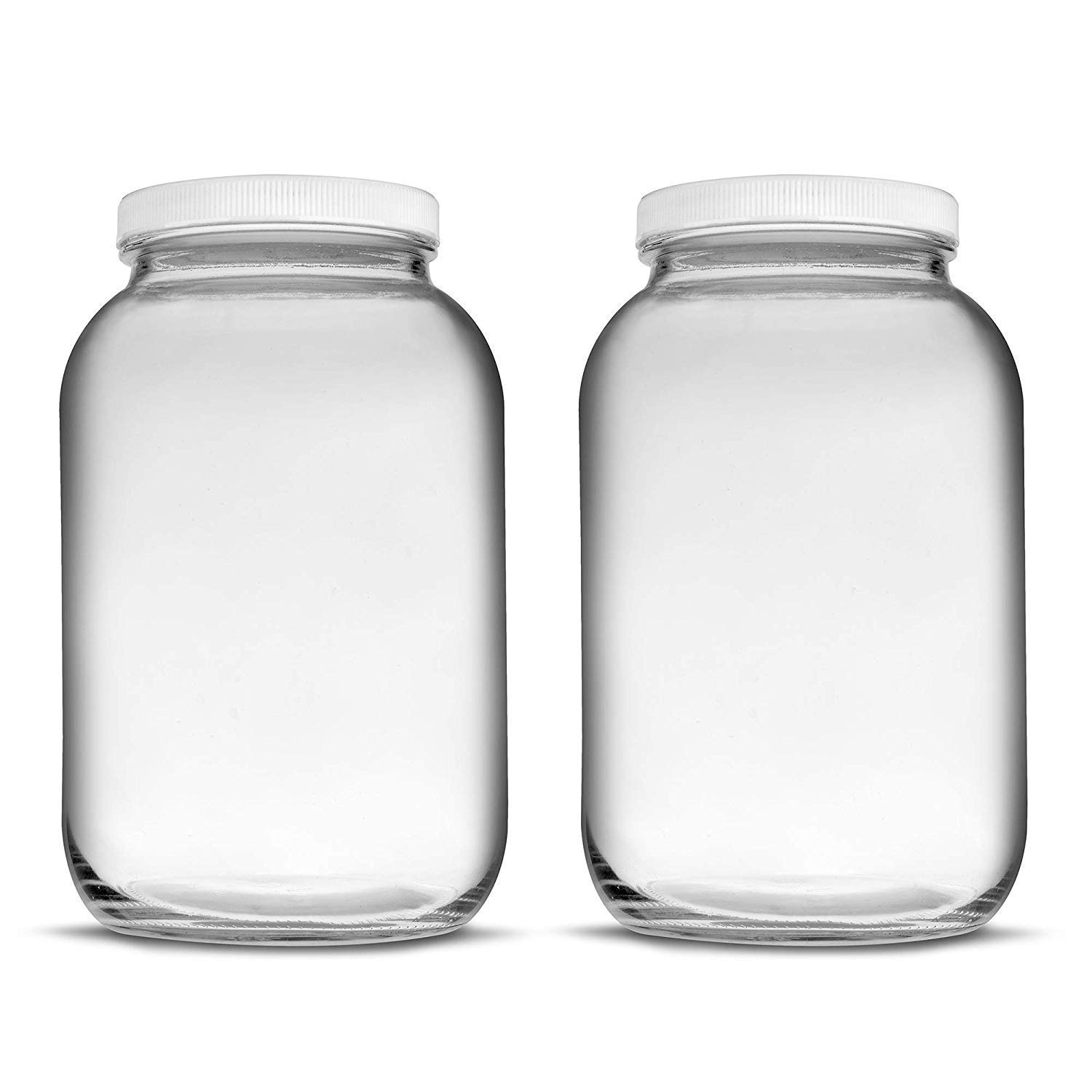 Travel
Transport
POSTERLondon        Almaty
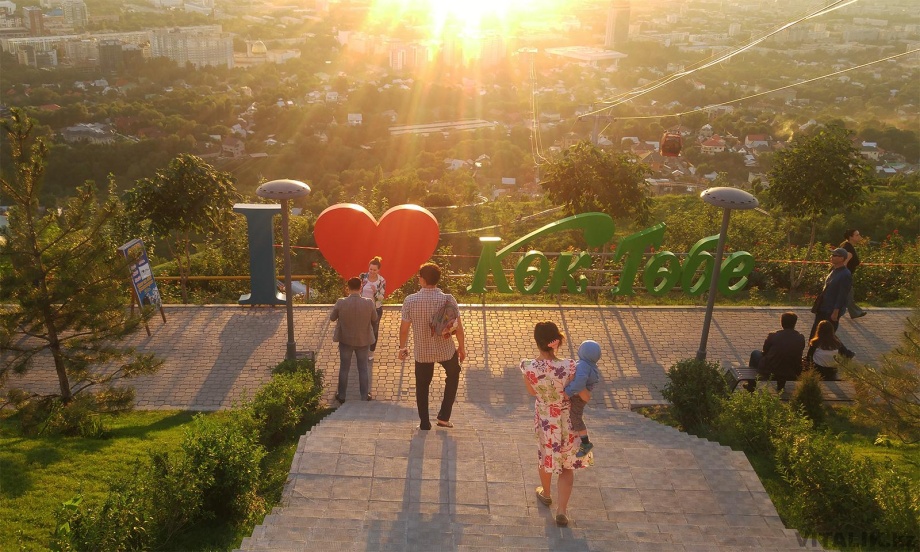 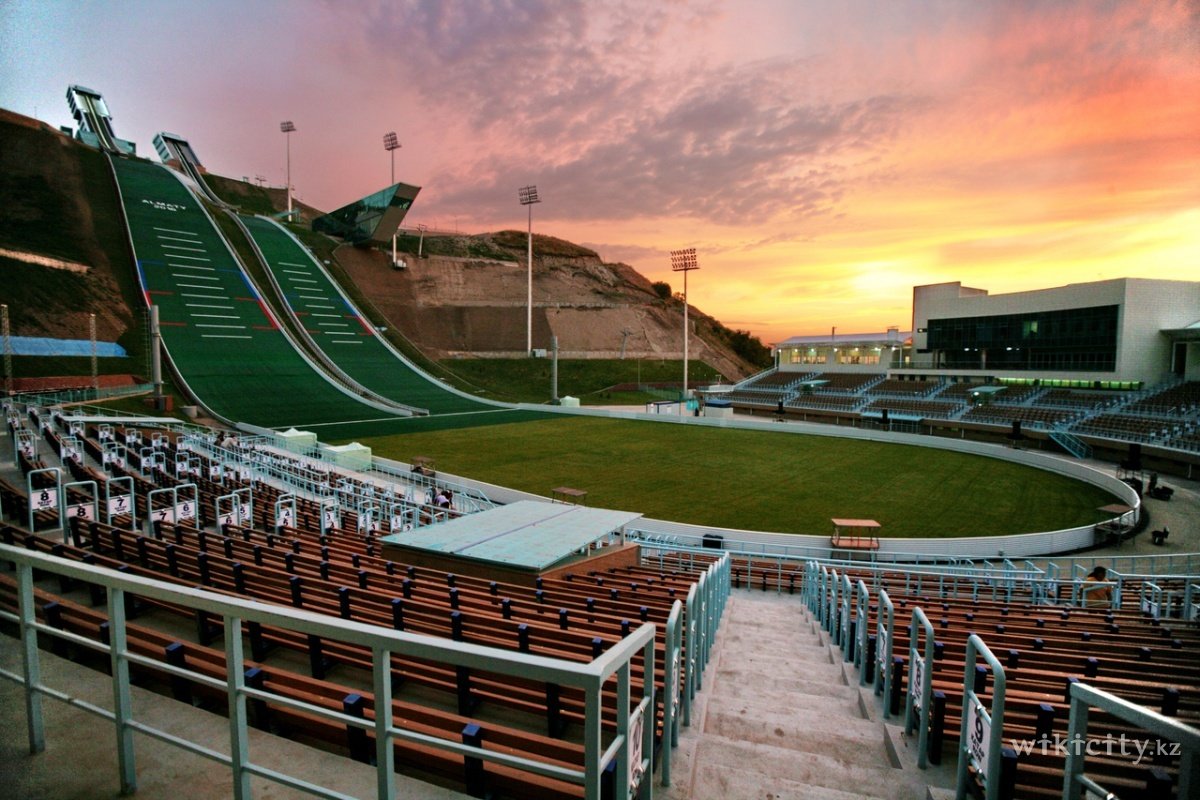 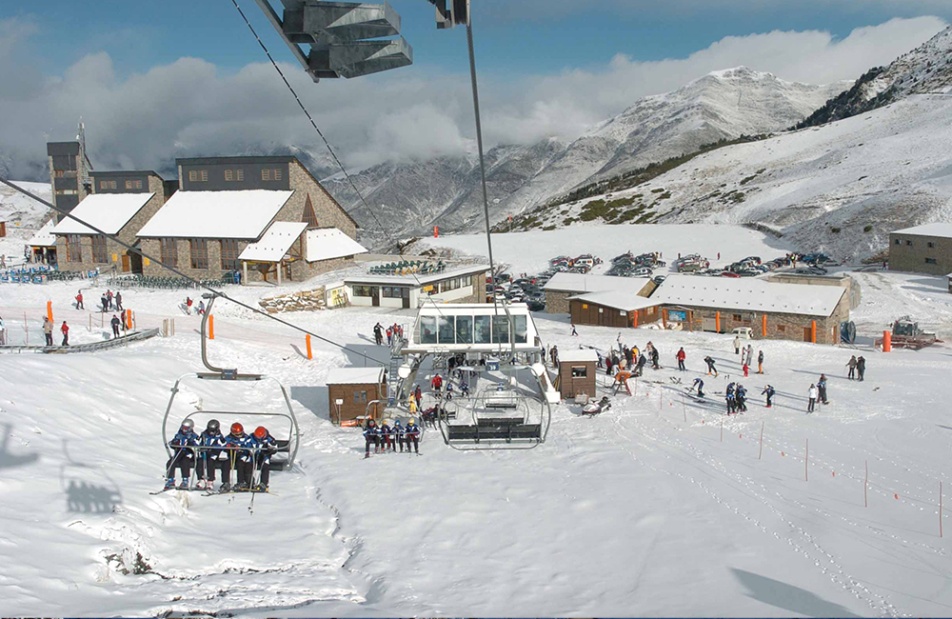 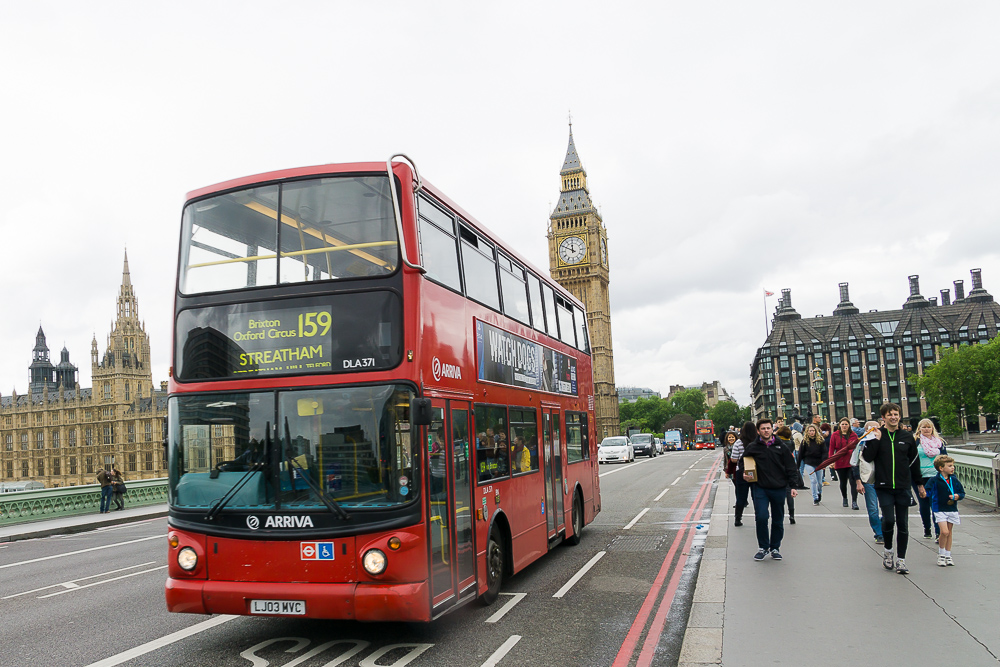 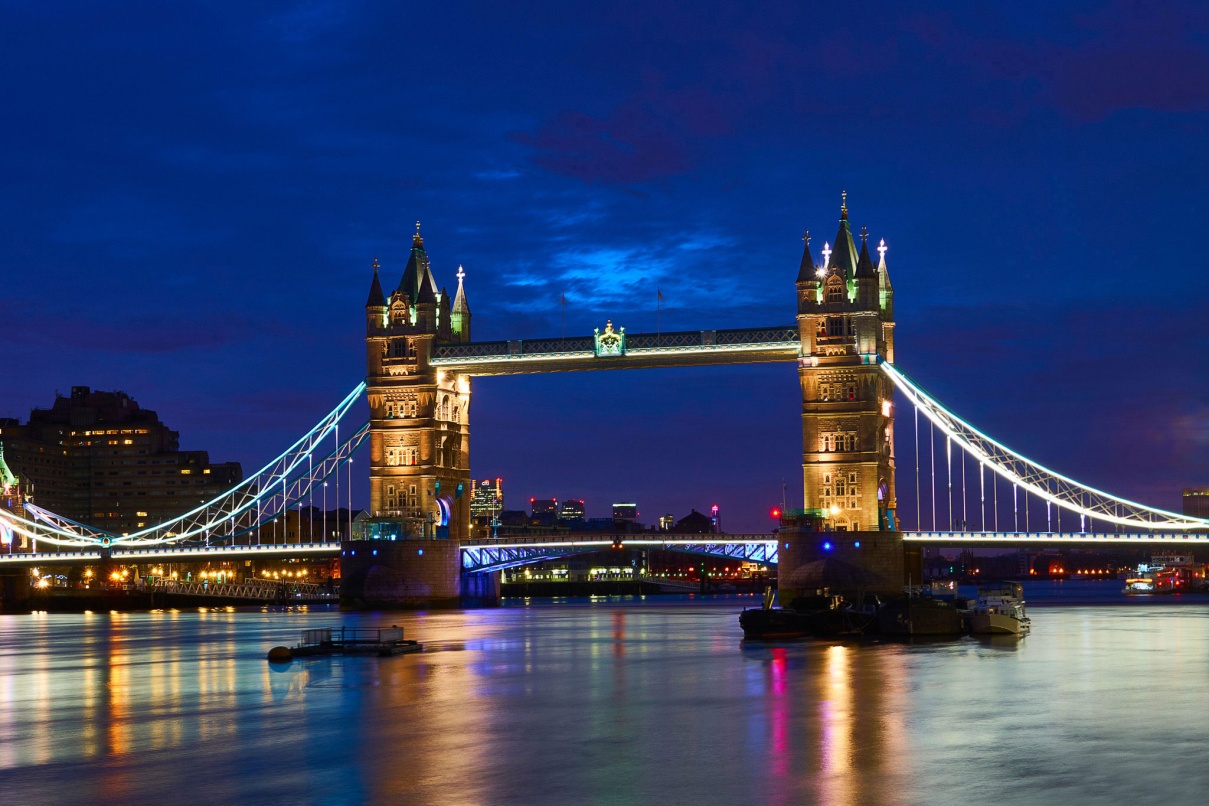 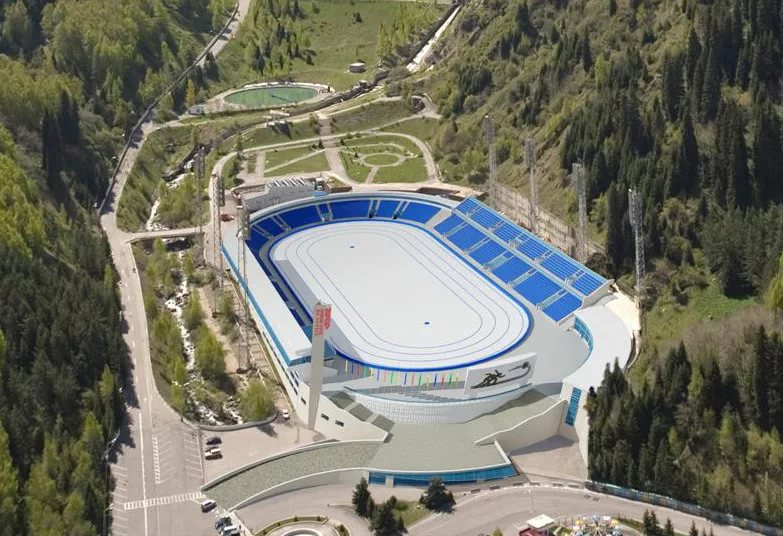 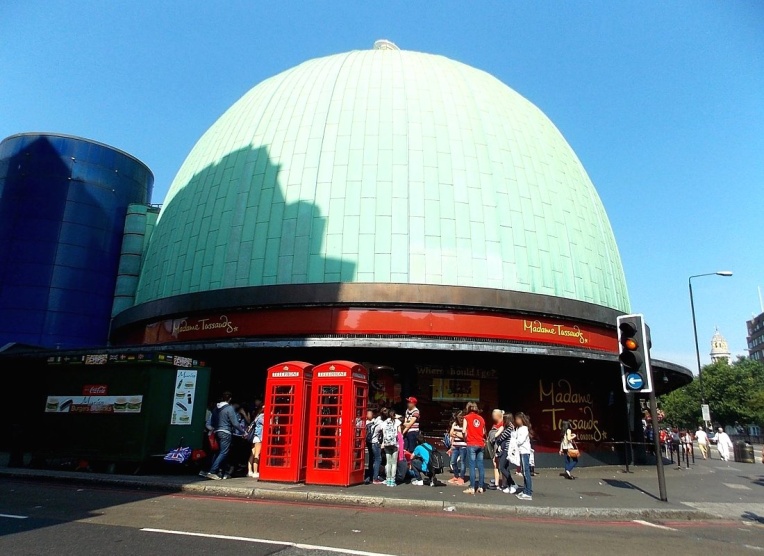 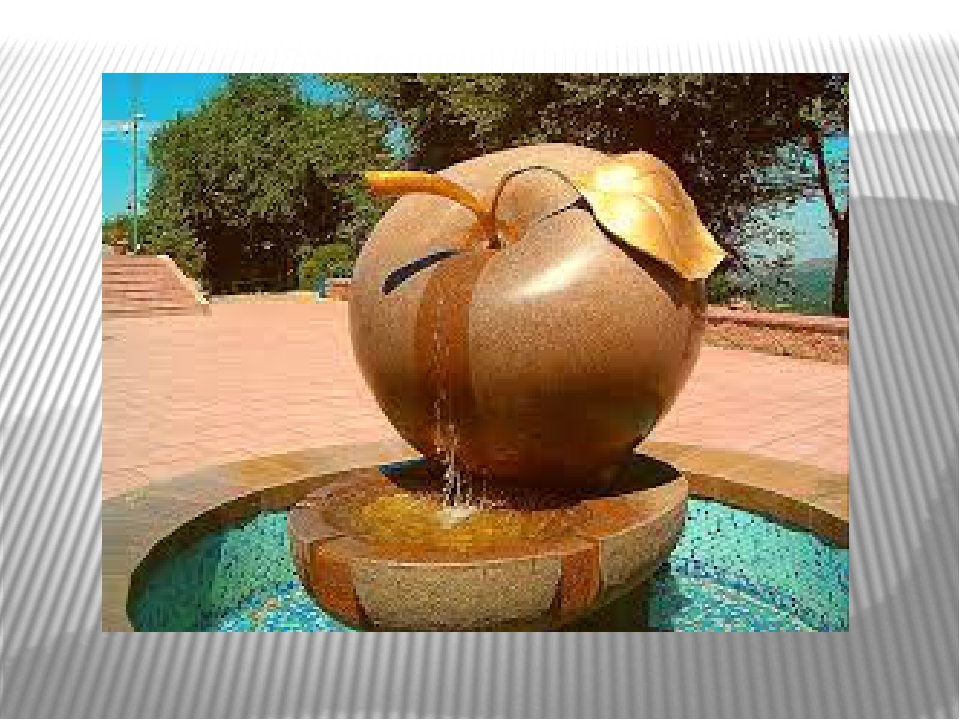 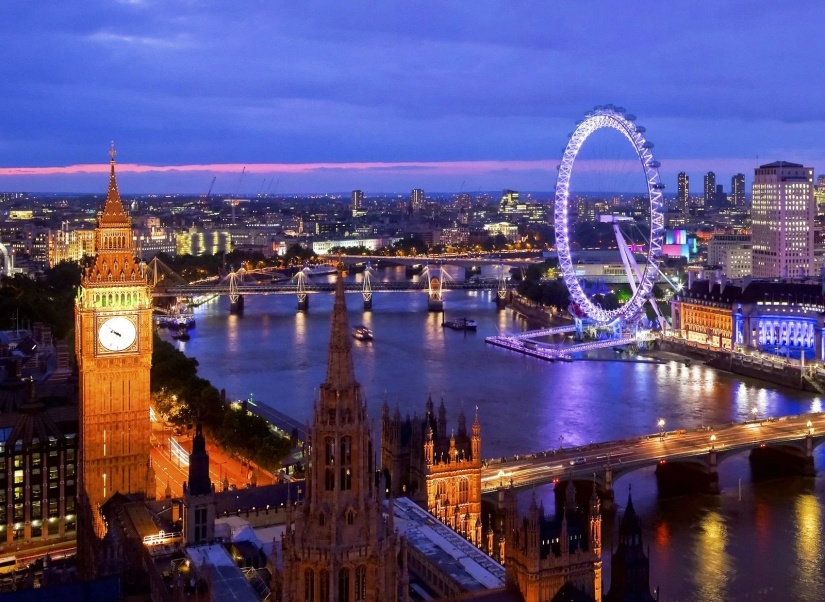 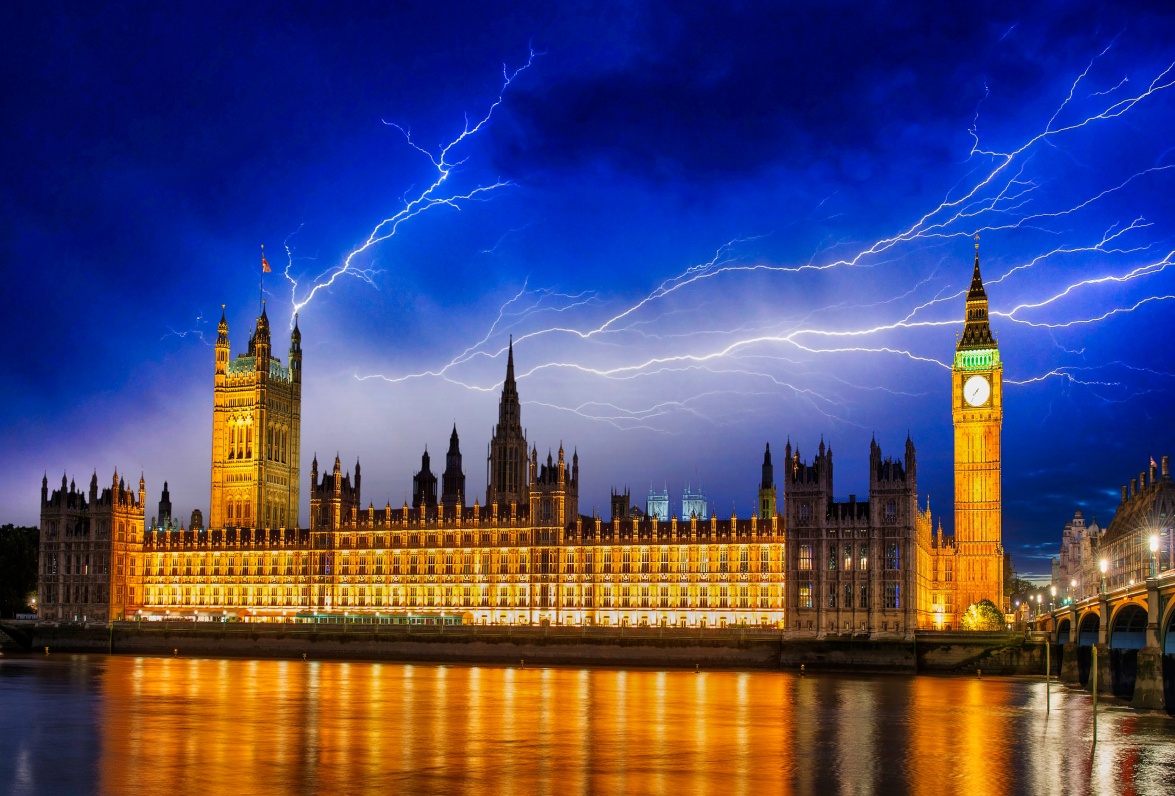 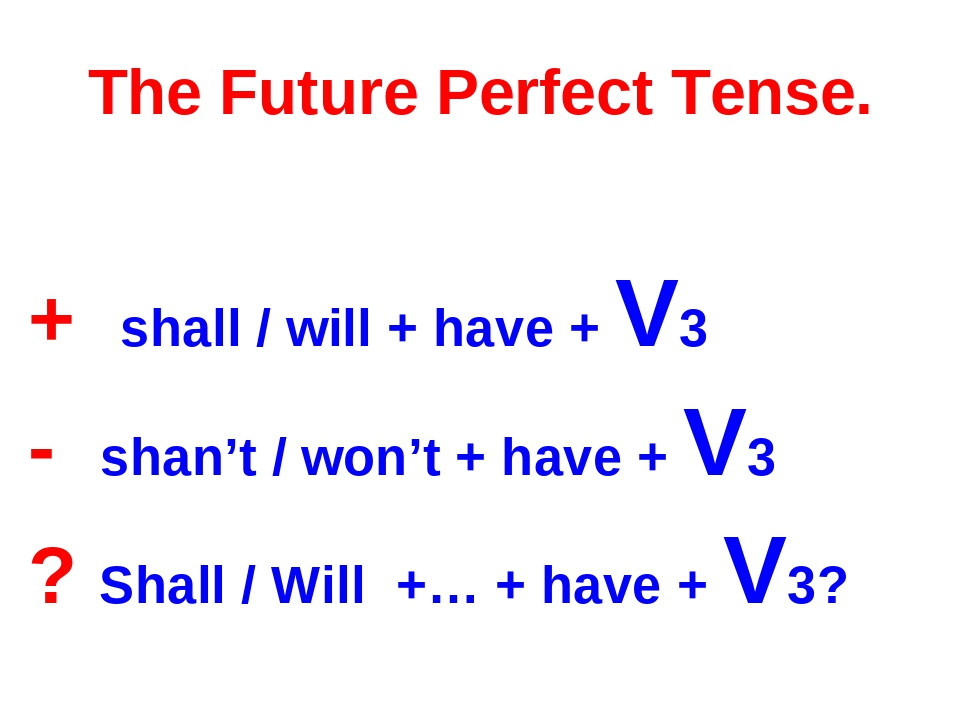 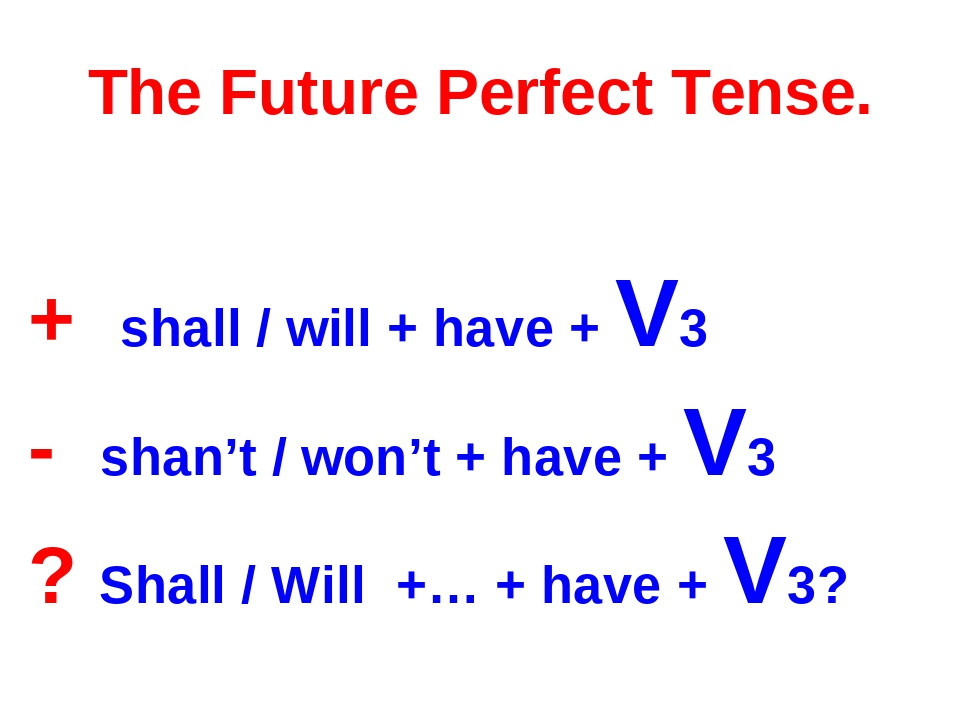 Task 1 p: 66 ex-2 WB
We’ll have finished
Rosanna will have travelled
Will you have started
They’ll have got
I’ll have spent
Task 2 Ex-3 p: 66 WB
I’ll be flying
They’ll be touring 
She’ll be working
Will you be packing
Will we be crossing
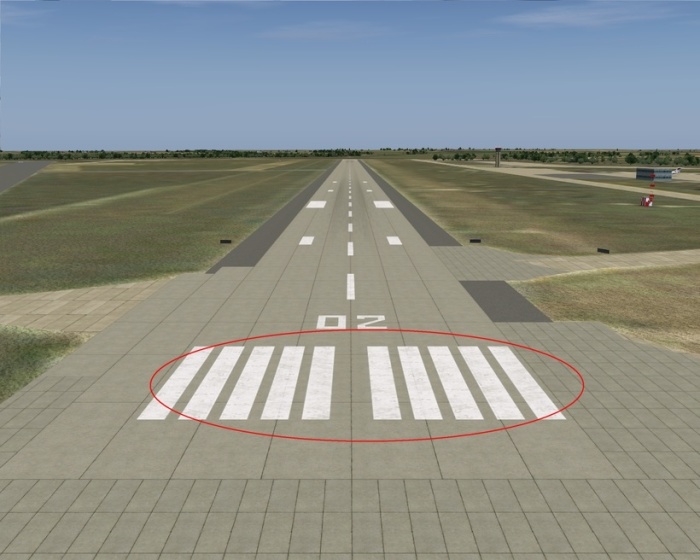 Reflection
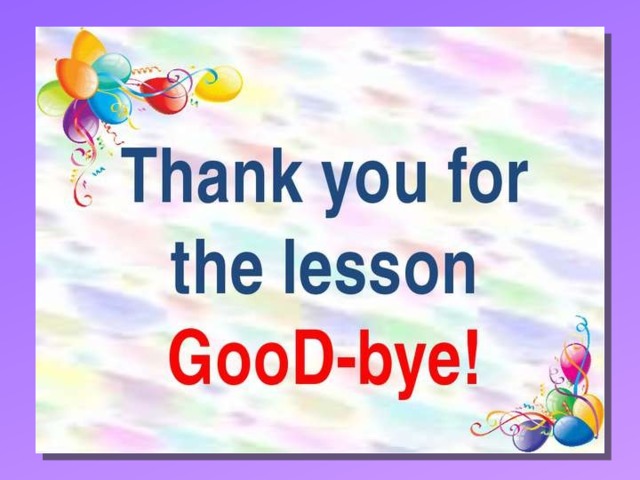